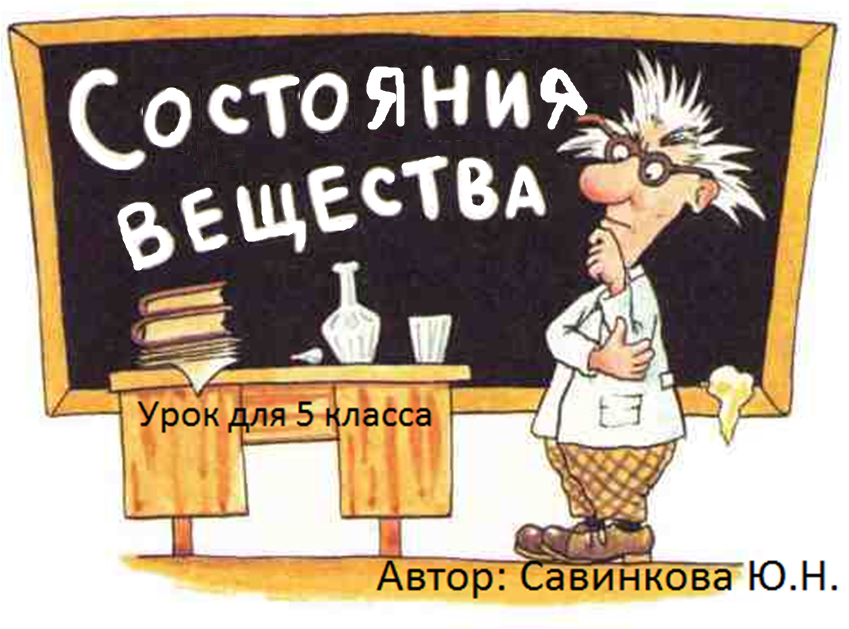 Строение вещества
Все вещества состоят из частиц;
Частицы в веществе расположены на некотором расстоянии друг от друга;
Частицы находятся в непрерывном движении, скорость которого увеличивается с ростом температуры; 
Частицы в веществе постоянно взаимодействуют: одновременно притягиваются и отталкиваются.
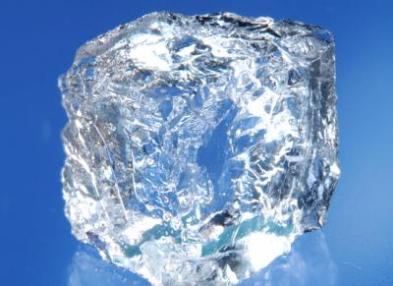 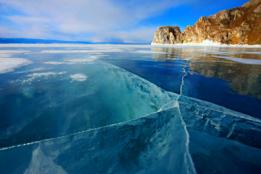 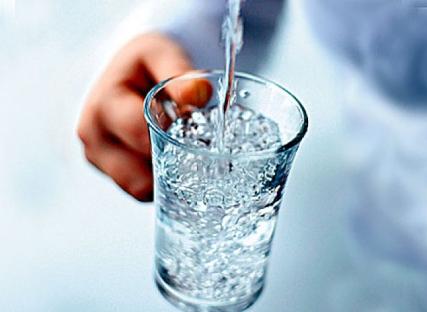 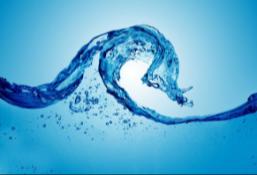 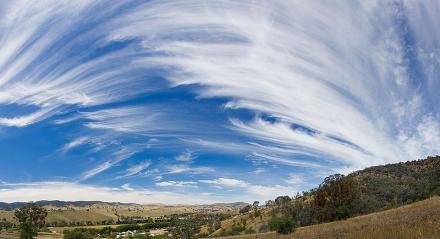 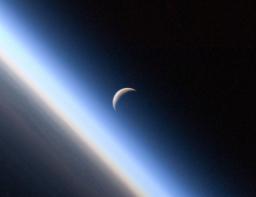 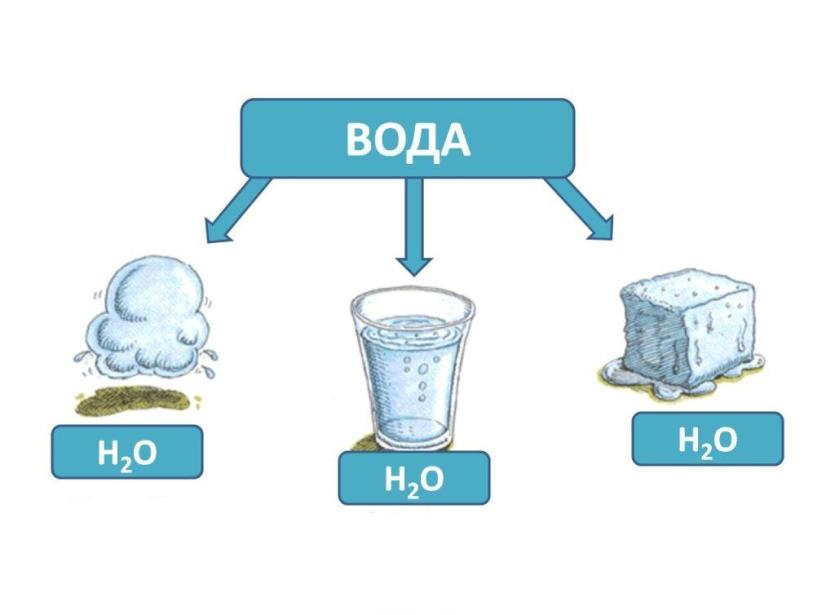 Переход между состояния вещества
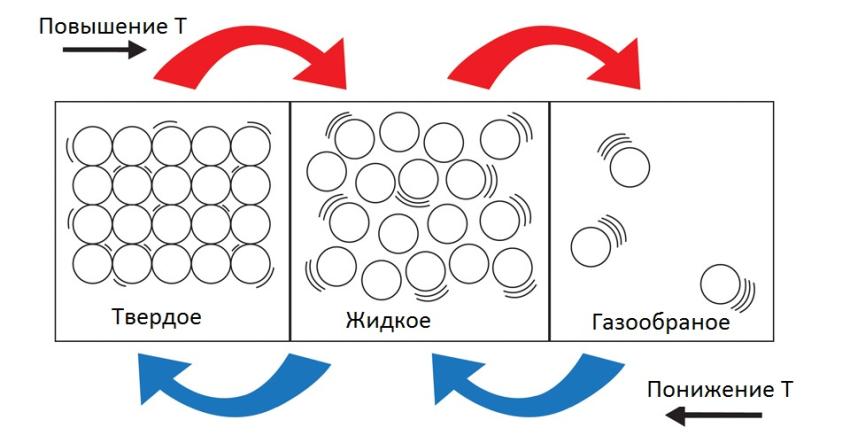 Твердое тело
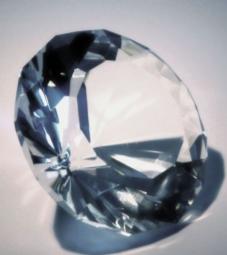 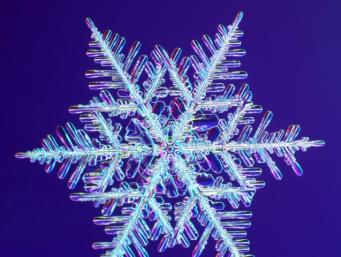 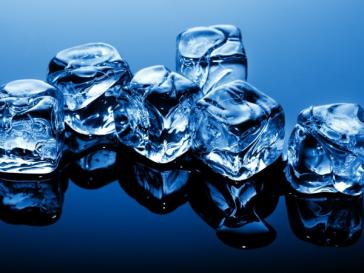 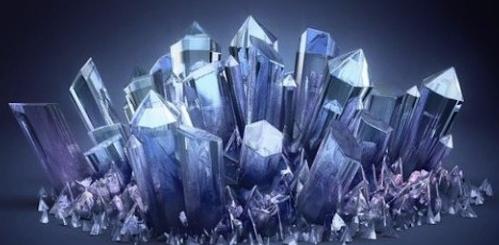 Жидкость
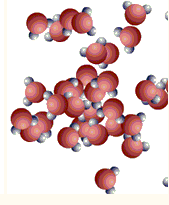 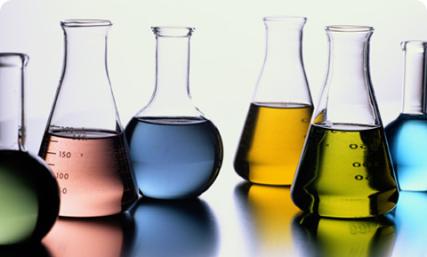 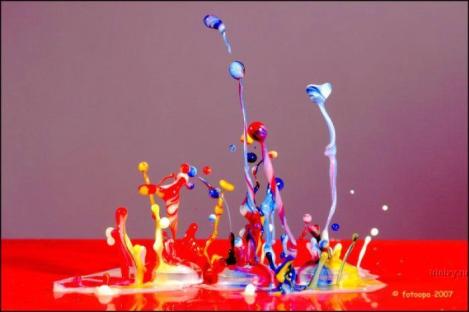 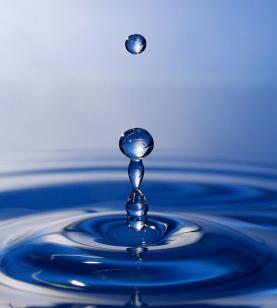 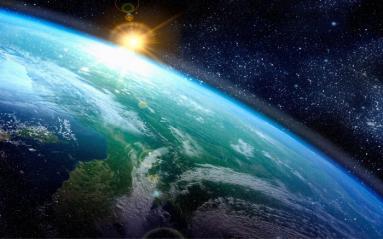 Газ
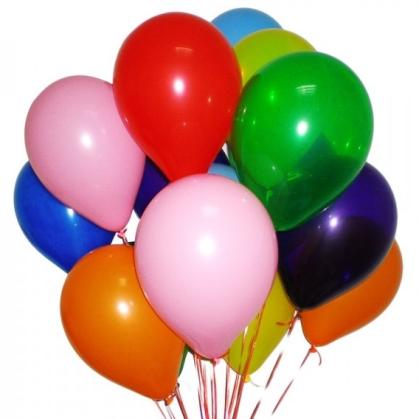 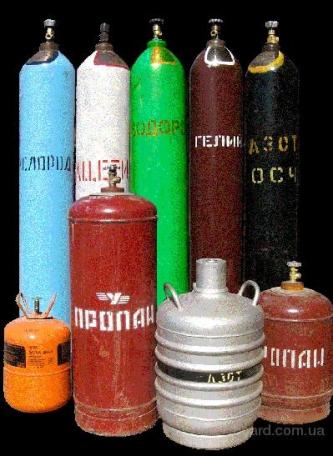 Характеристики состояний вещества
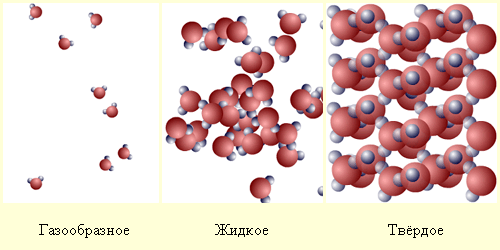 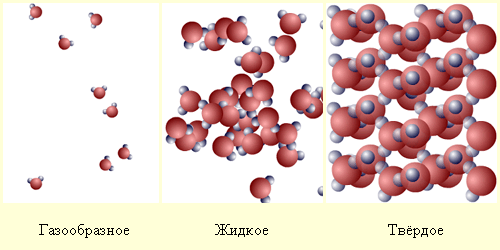 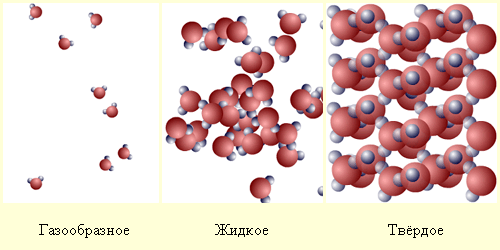 Проверь себя!
Спасибо за урок!Была рада видеть вас!
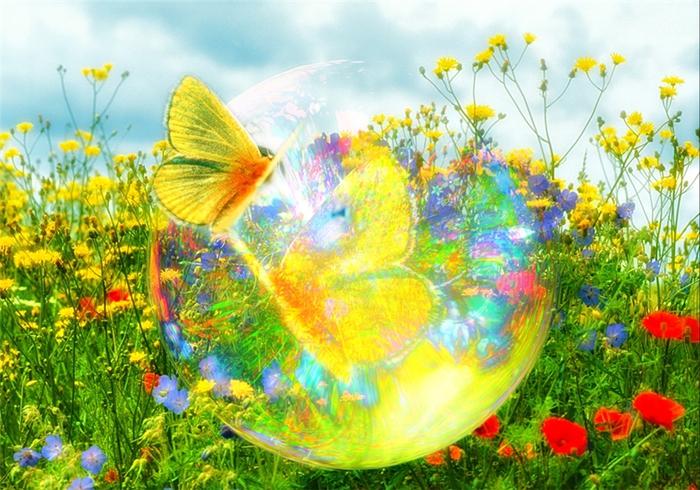